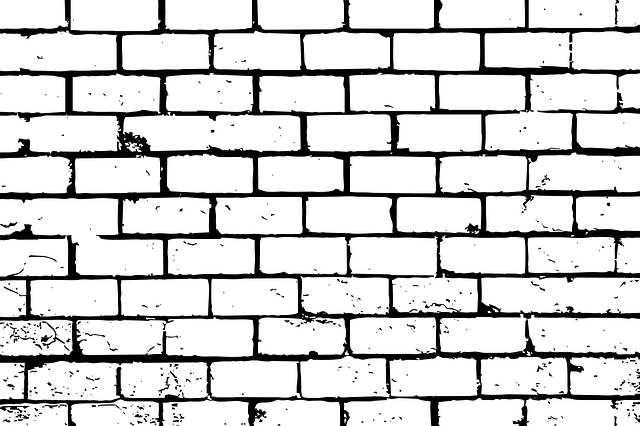 ​
Welcome to Algebra 2
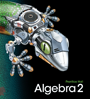 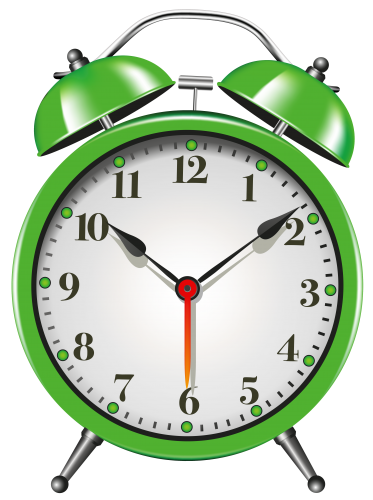 Delta Math
Mrs. Carter's Website
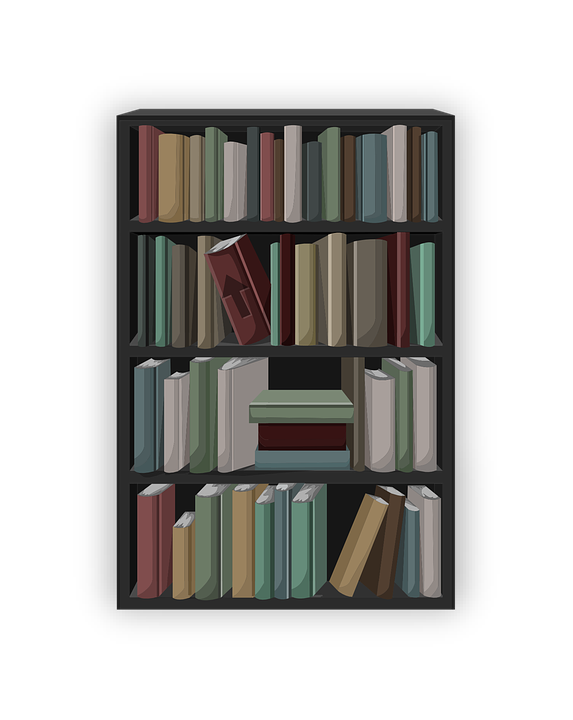 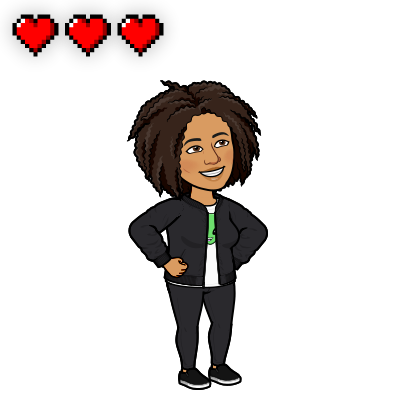 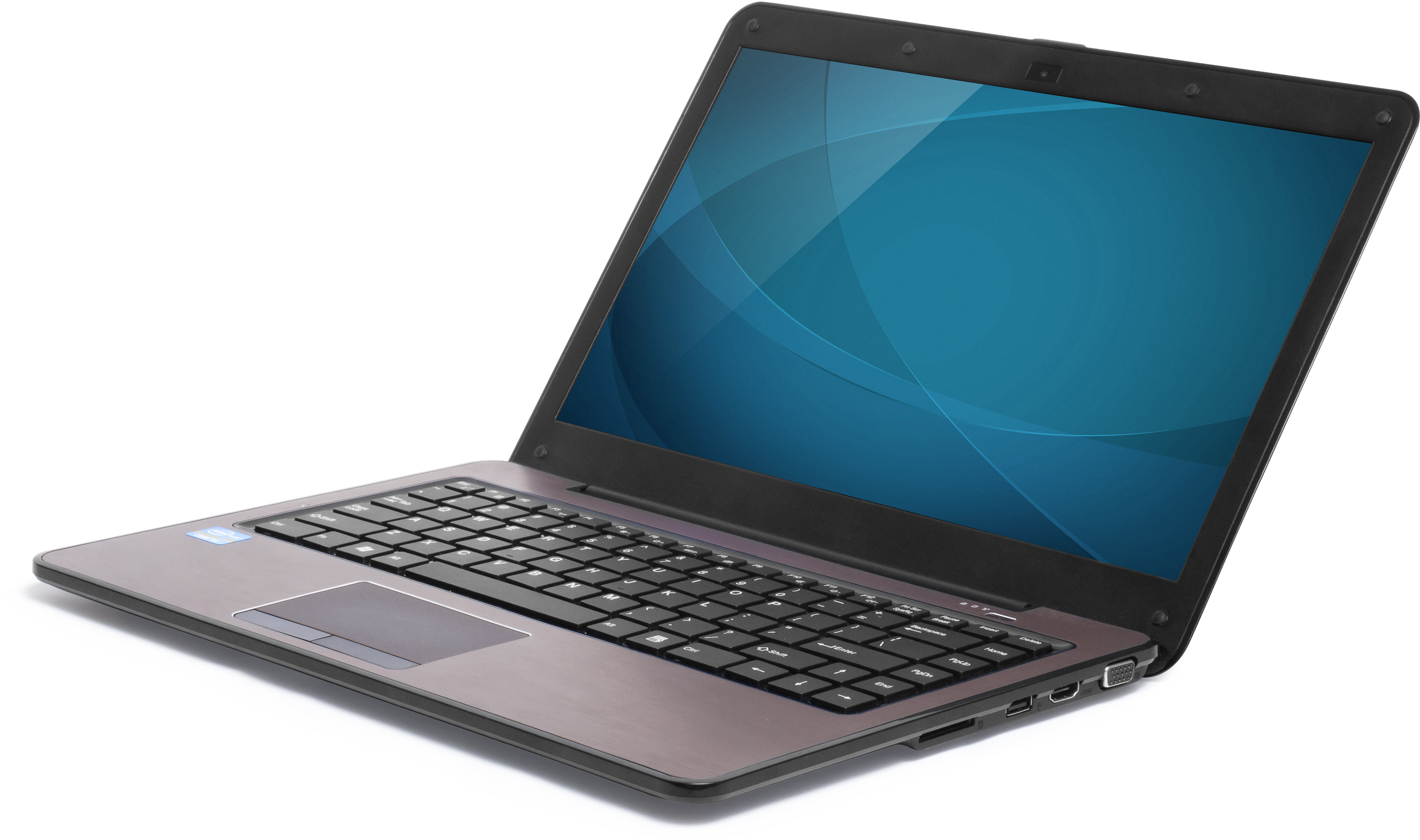 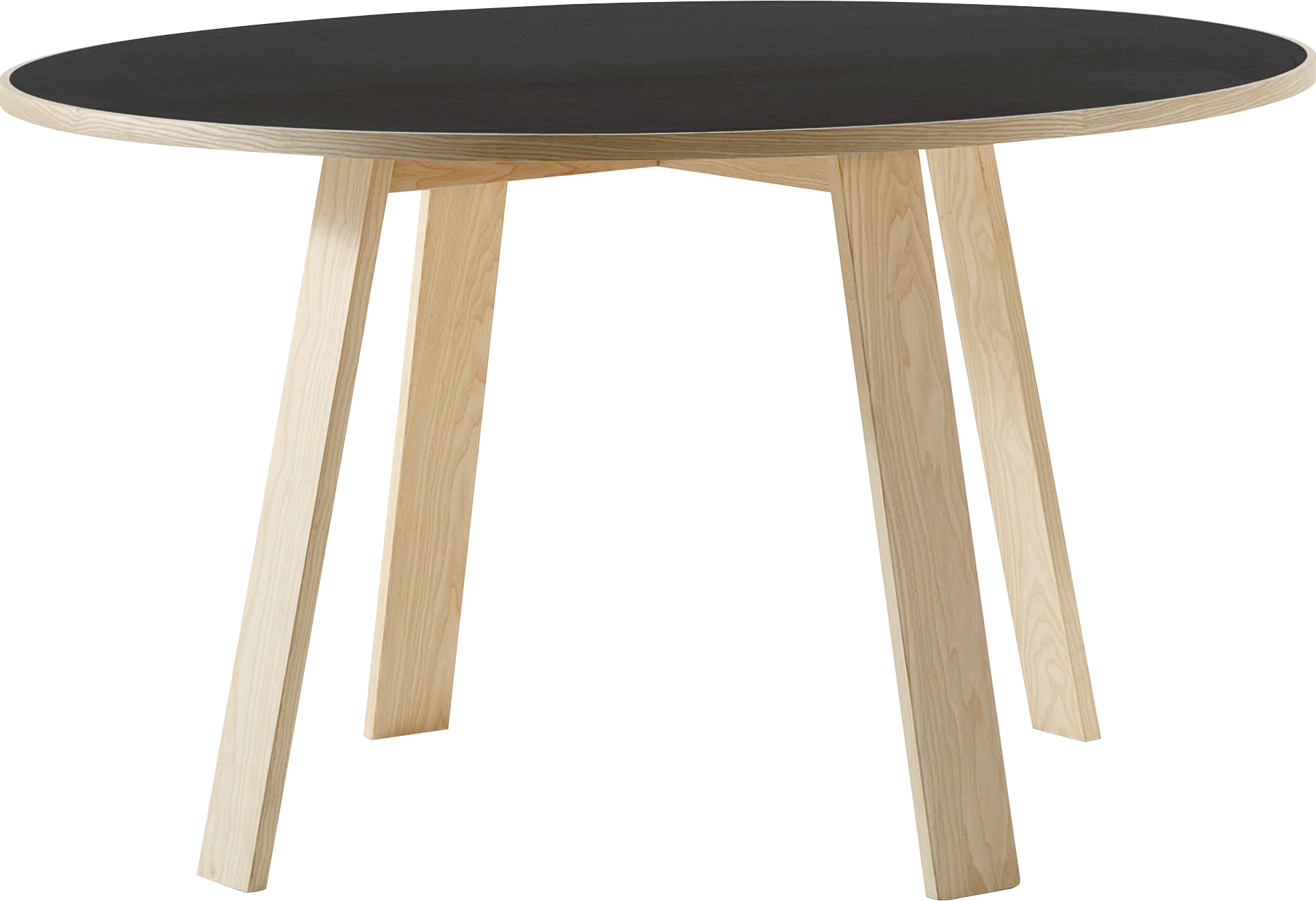 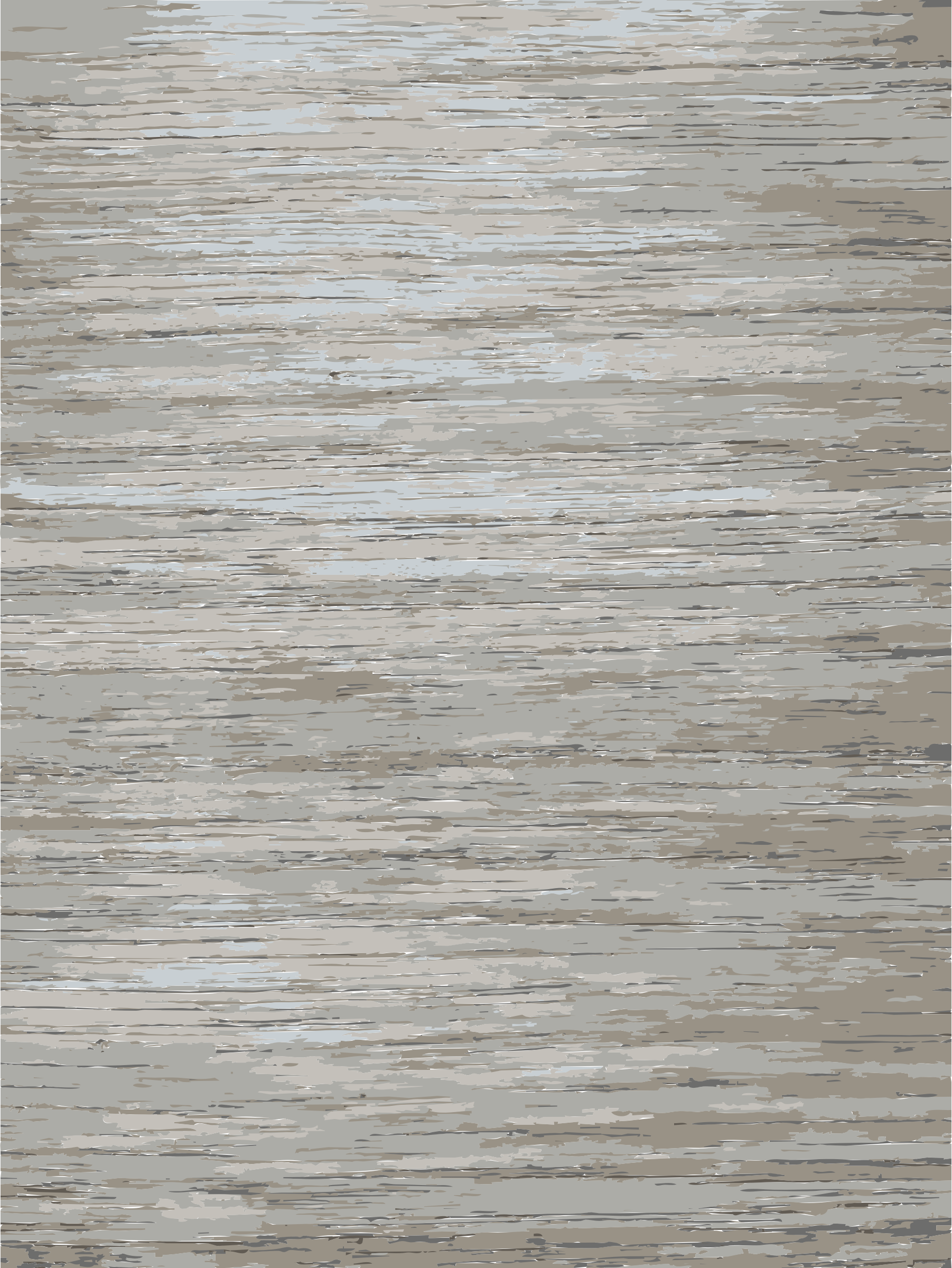 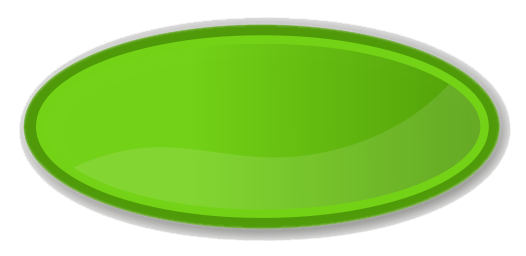 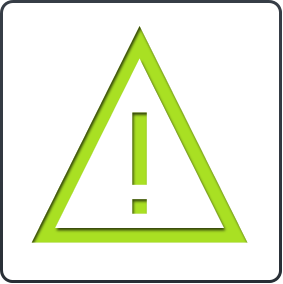 Weekly Overview
Assignments
Complete & Submit Syllabus & Student Info
Complete & Submit Bell work
Complete & Submit Delta Math
Complete Practice Problems
Lessons
Review: Rules of Integers
Review: Rounding
Review: Graphing
Review: Order of Operations
Activities
Introduction
Class Procedures
Navigate TEAMS & OneNote
Bell Work
Notes
Bell Work
What are your mathematical goals for this year?

 Describe one of your strengths mathematically.

 Describe one of your weaknesses mathematically.
Pre-Algebra/Algebra Review   Objectives
I can add, subtract, multiply and divide integers without procedural errors.

I can round rational numbers to the indicated place indicated with no procedural errors.
Rules of Integers
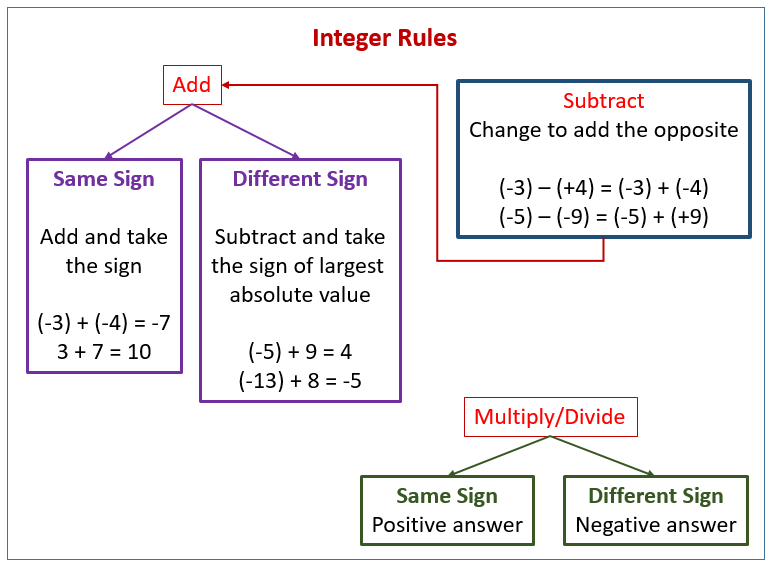 Rules of Integers
Examples
-13
-3
5
2
4
-12
2
Rounding
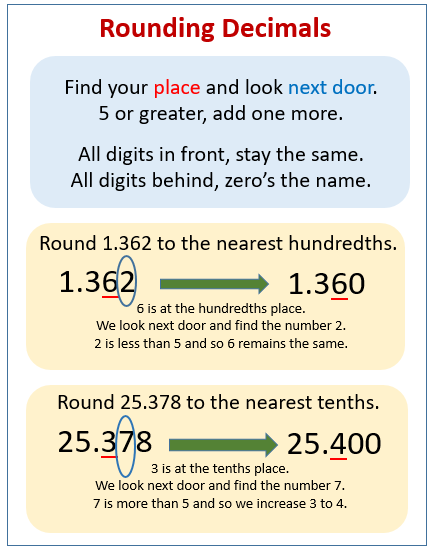 Rounding
Examples
2.   (We do) Round as indicated.

	a.  Round 8.5263 to the nearest integer.			___________

	b.  Round 8.5263 to the nearest tenth.			___________

	c.  Round 8.5263 to the nearest hundredth.		___________

	d.  Round 8.5263 to the nearest thousandth.		___________
9
8.5
8.53
8.526
Bell Work
Simplify -3 + 4
 Simplify -12(-3)
 Round 16.4321 to the nearest integer.
 Round -2.456 to the nearest hundredth.
Graphing
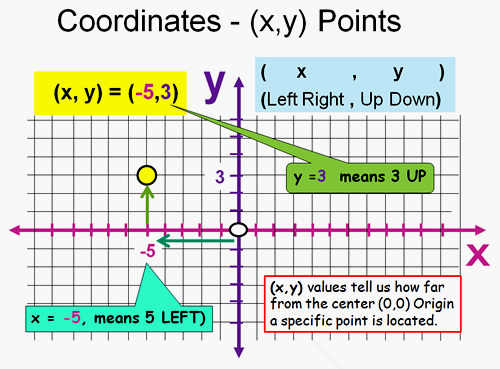 Graphing
Examples
(We do) Plot and label the following points.

	a.  A (0, 4)

	b.  B (1, -3)

	c.  C (-2, 0)

	d.  D (4, 2)

	e.  E (-5, -4)

	f.   F (1, -2)
Order of Operations
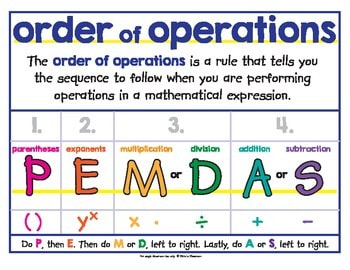 Order of Operations
Examples
9
16
58
21
3
Independent Practice
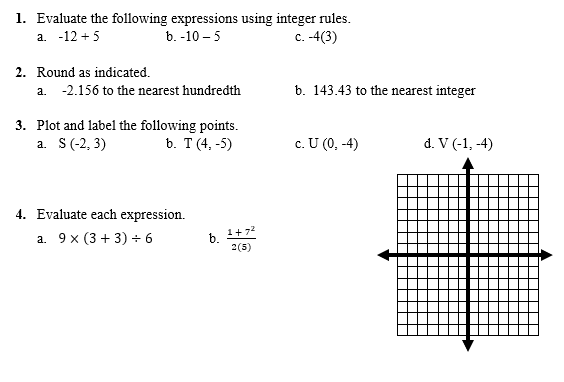 Independent Practice
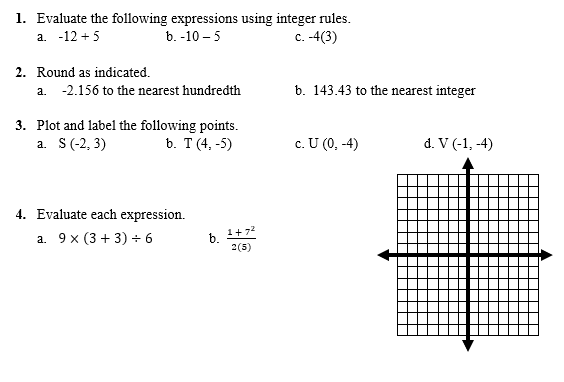 THIS WEEK’S ASSIGNMENTS
Please check TEAMS and DELTA MATH regularly for assignments
Course Info/Syllabus Form

Bell work

Delta Math “Pre-Algebra/Algebra Review”